Compliance & EnforcementDivision of Air Enforcement
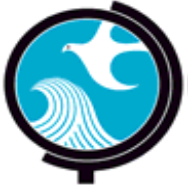 November 17,   2017
Richelle Wormley, Director
PARTNERSHIPS
Partnerships(cont’d)
EPA Region 2	
Alternate Compliance Monitoring Strategy Plan

Enforcement Cross Media Training
Odors– Water/ Solid Waste/UST
Used Oil Heaters/Emergency Generators – UST Staff
Permitting Staff Cross Media – Permit Writer currently  in Region – training on inspections, reports, reviews…etc

Tampering Collaboration with EPA HQ/Region 2
SUPPLEMENTAL ENVIRONMENTAL PROJECTS
Supplemental Environmental Projects in 2017
Electric Charging Station		
Seaside Heights – 3 level 2 dual port 240 V electric charging stations

Urban Farming	
Elizabeth – Community Gardens

Tree Planting Newark
Over 50 trees in and around Newark
Solar Panel –Sacred Heart Community Center, Camden, NJ
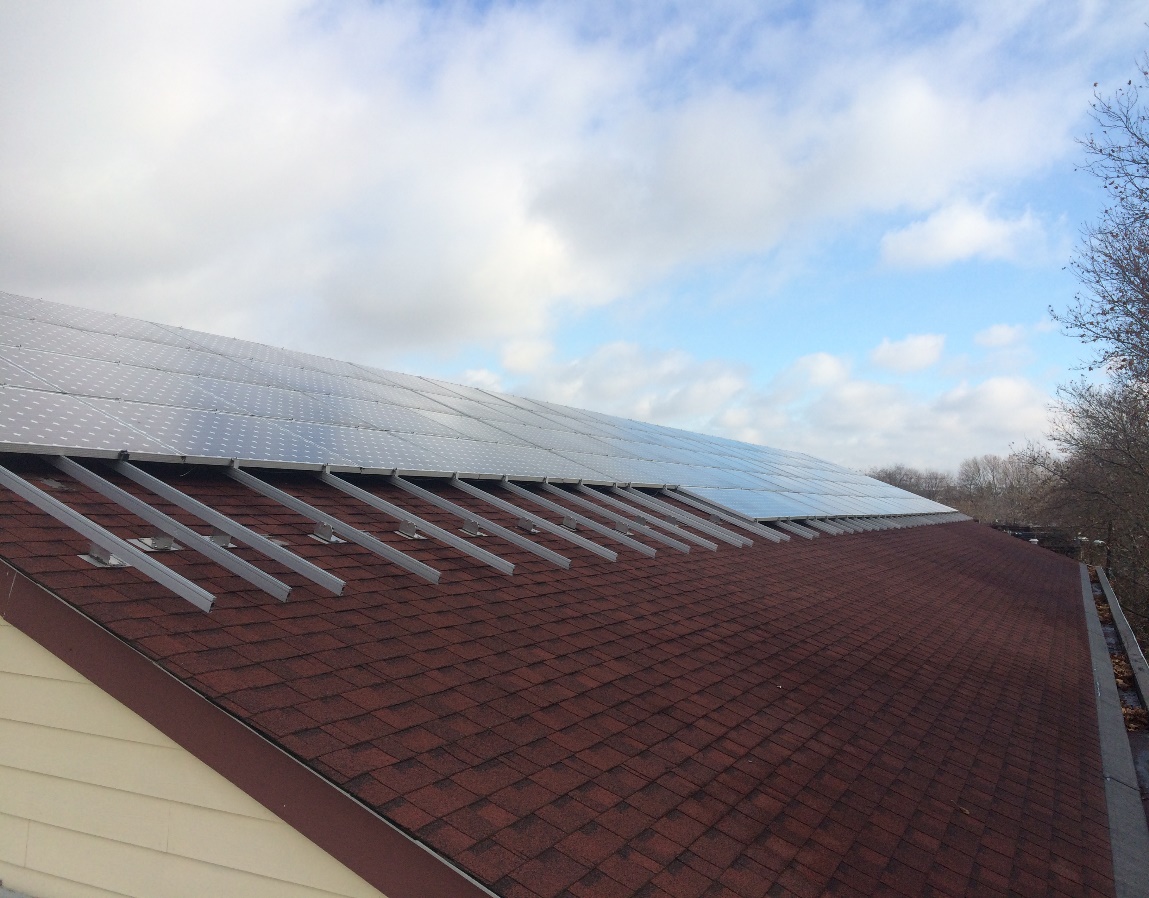 Supplemental Environmental Projects (cont’d)
Air Monitoring System at Paulsboro High School
Removing old air monitors and replacing them with ambient air monitors for hydrogen sulfide, hydrogen fluoride, and sulfur dioxide.
The monitoring system is being integrated with the existing school gymnasium pressurized shelter in-place.
WILL MAINTAIN the monitoring system to include quarterly calibrations/verification events
Upcoming
Continuing  to reallocate resources to find and fix environmental problems

Air Compliance and Enforcement (ACE Academy) 
Training on May 9, 2018
Questions
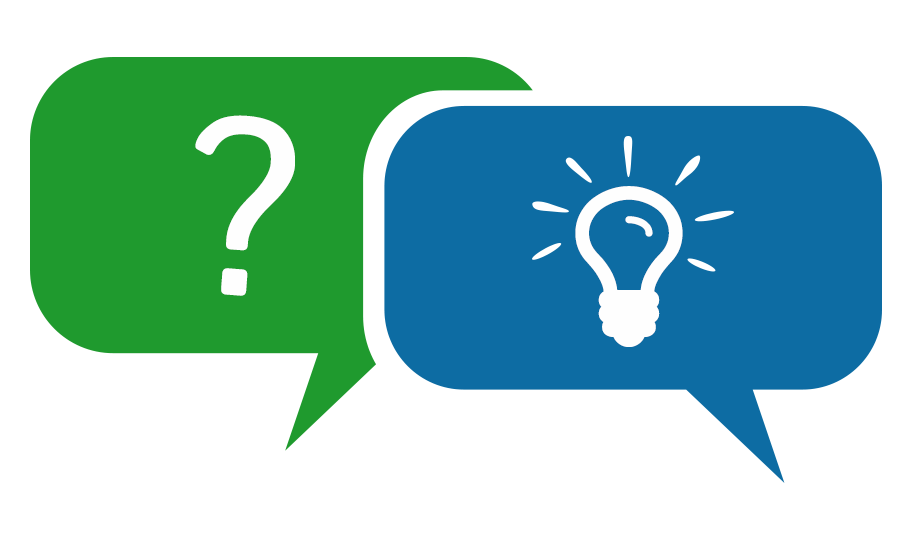